Chapter 1 : Algebraic methods
Chapter 1: Algebraic expressions
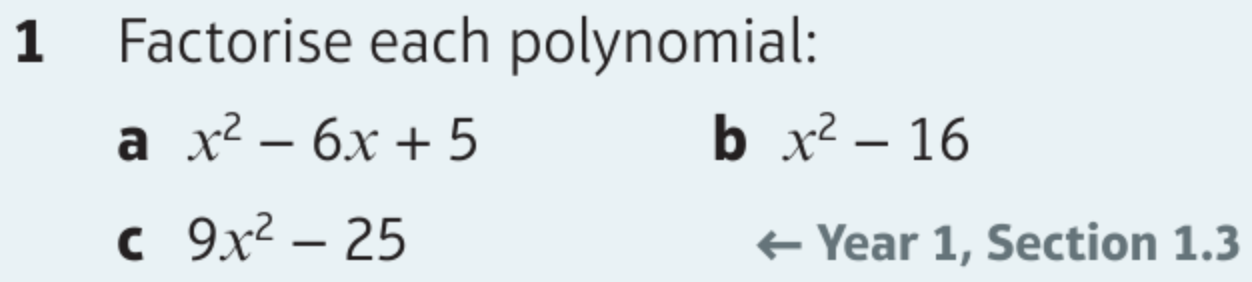 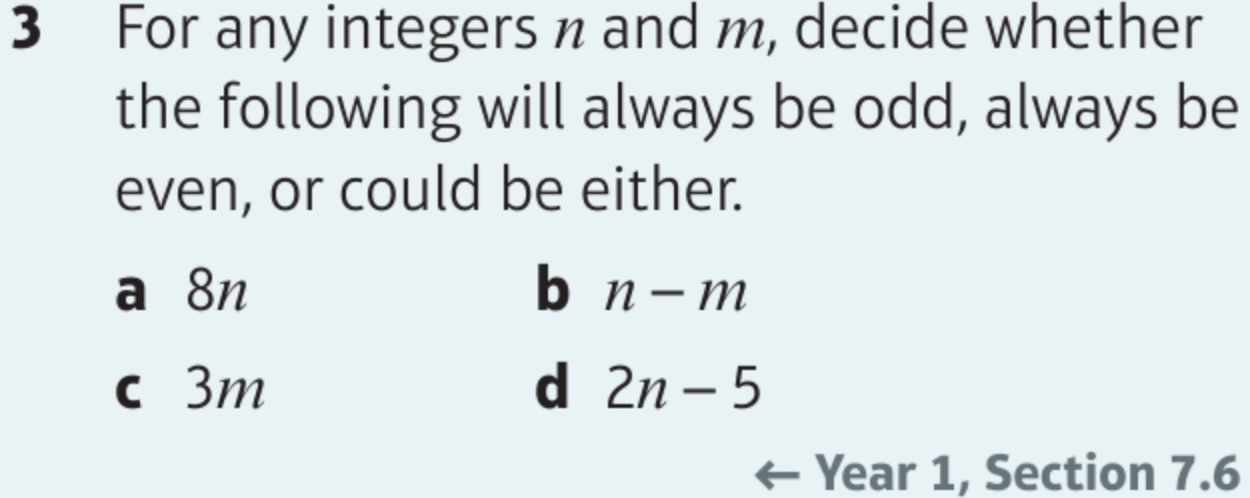 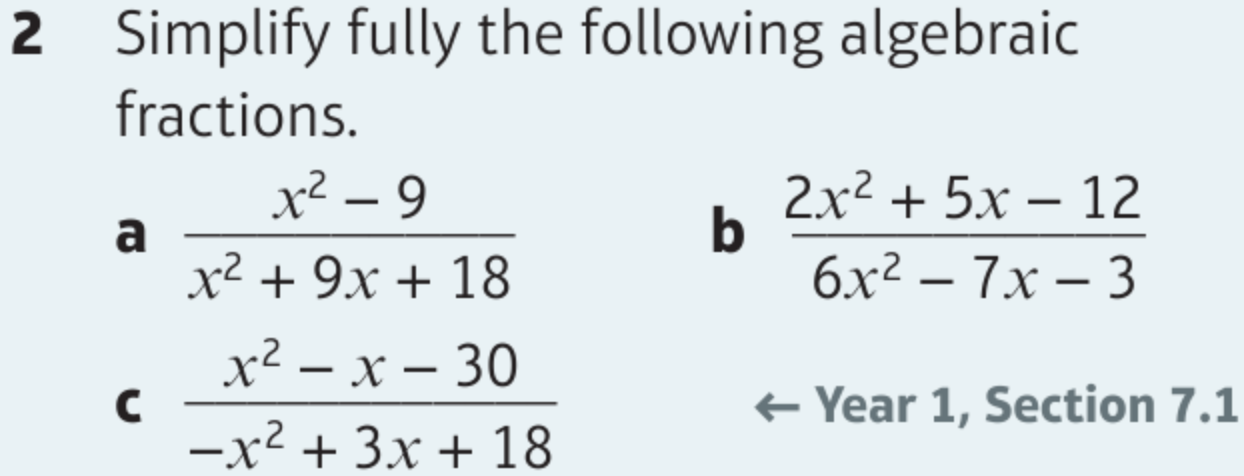 Puzzle
If a card has a vowel on one side, it must have an even number on the other side.




Which card(s) must be turned over to determined if this rule is followed?
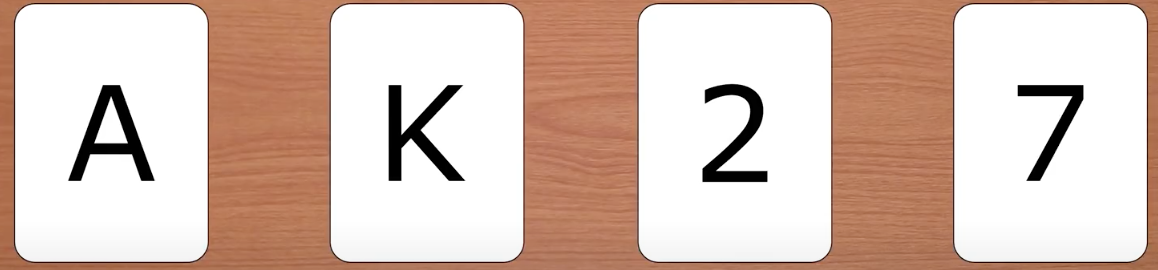 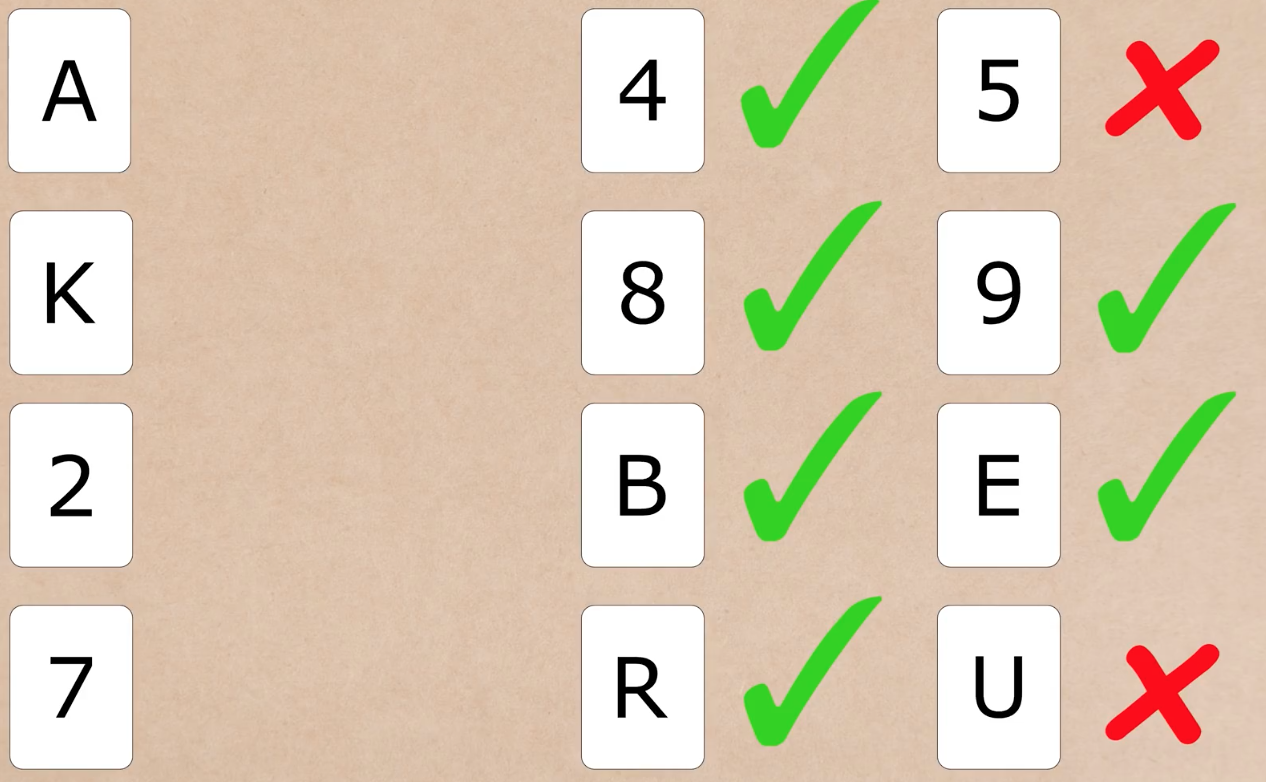 How to structure/word proof:
“Assume that [negation of statement].”
[Reasoning followed by…] “This contradicts the assumption that…” or “This is a contradiction”.
“Therefore [restate original statement].”
1.1 Proof by contradiction
To prove a statement is true by contradiction:
Assume that the statement is in fact false.
Prove that this would lead to a contradiction.
Therefore we were wrong in assuming the statement was false, and therefore it must be true.
Prove that there is no greatest odd integer.
Assumption
Show contradiction
Conclusion
Therefore, there is no greatest odd integer.
1.1 Examples
The first part of a proof by contradiction requires you to negate the original statement.
What is the negation of each of these statements?
“There are infinitely many prime numbers.”
“All Popes are Catholic.”
“If it is raining, my garden is wet.”
“There are infinitely many non-prime (i.e. composite) numbers.”
“There exists a Pope who is not Catholic.”
“It is not raining, and my garden is dry.”
“No Popes are Catholic.”
“It is not raining, and my garden is wet.”
“There are finitely many prime numbers.”
“There are finitely many non-composite numbers.”
“Mr Lynton is the Pope.”
“It is raining, and my garden is not wet.”
Comments: The negation of “all are” is not “none are”. So the negation of “everyone likes green” wouldn’t be “no one likes green”, but: “not everyone likes green”. Do not confuse a ‘negation’ with the ‘opposite’.
Comments: If you have a conditional statement like “If A then B”, then the negation is “A and not B”, i.e. the condition is true, but the conclusion is false/negated.
1.1 Example
Prove by contradiction that there is no greatest odd integer
We need to use logical steps to reach a contradiction/impossibility
1.1 Example 2
We need to use logical steps to reach a contradiction/impossibility
1.1 Example 3
We need to use logical steps to reach a contradiction/impossibility
1A
1.1 Example 4
Prove by contradiction that there are infinitely many Prime numbers
We need to use logical steps to reach a contradiction/impossibility
 This number will not be divisible by any of the primes, since 1 has been added
 Therefore, this number must either be Prime, or have a prime factor which was not on the original list

 Either way, the statement has been contradicted!
1.1 Question for you
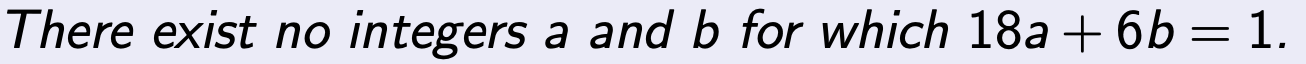 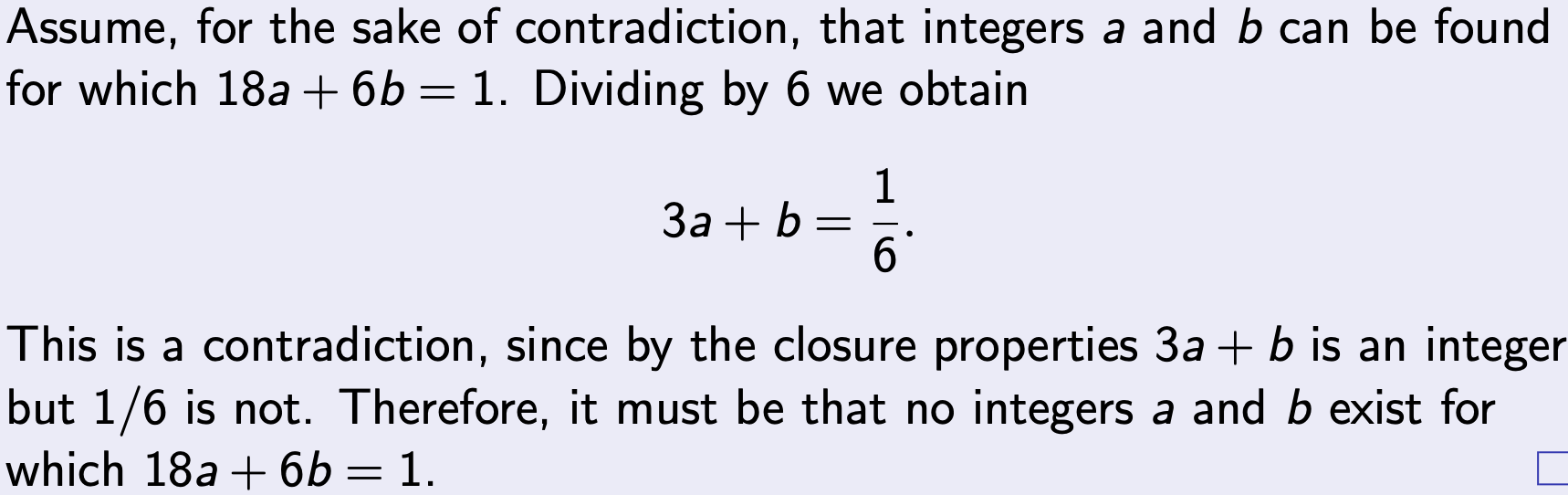 1.1 Question for you again
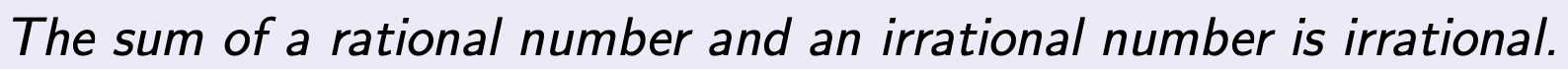 Exercise 1A page 4 and 5
1.2 Algebraic fractions
As your saw at GCSE level, multiplying algebraic fractions is no different to multiply numeric fractions.
You may however need to cancel common factors, by factorising where possible.
1.2 Class questions
Exercise 1B page 6 and 7
1.3 Algebraic fractions
To add/subtract two fractions, find a common denominator.

This can be achieved by multiplying the denominators and cross-multiplying the numerators:
However, often we should see if first if there are common factors in the denominator to avoid multiplying unnecessarily:
1.3 Class questions
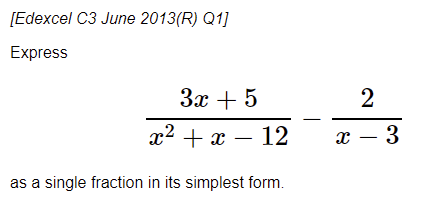 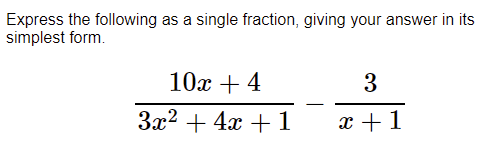 1.3 Question for you
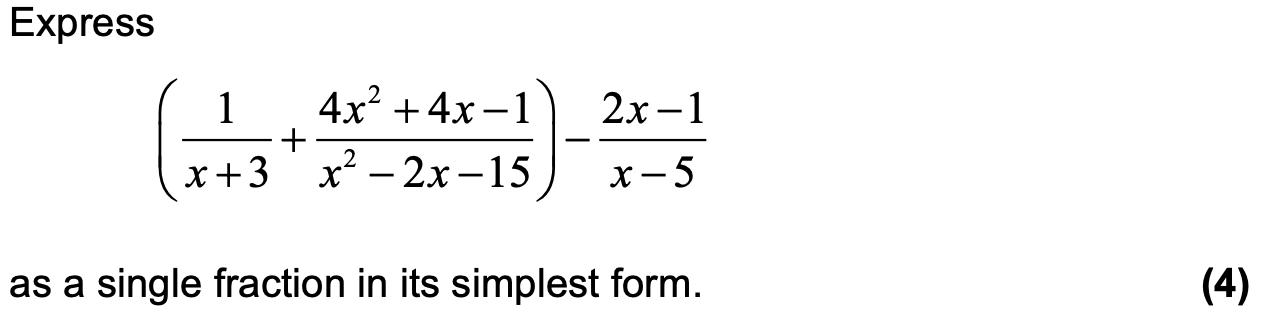 Exercise 1C page 8
1.4 Partial fractions
If the denominator is a product of a linear terms, it can be split into the sum of ‘partial fractions’, where each denominator is a single linear term.
1.4 Partial fractions
1.4 Class question
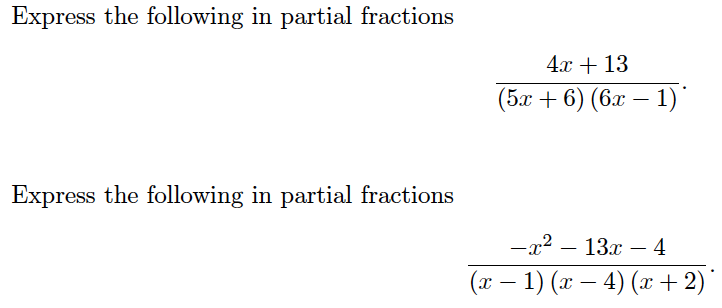 1.4 Question for you
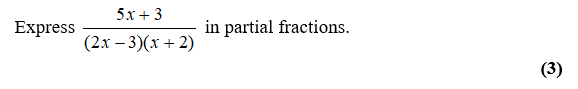 Exercise 1D page 11
1.5 Repeated partial fractions
1.5 Class question
1.5 Question for you
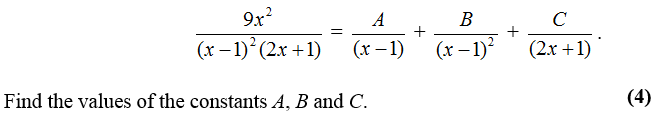 Exercise 1E page 13
1.6 Partial fractions
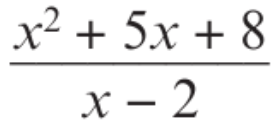 Divide this polynomial
1.6 Improper fractions
An algebraic fraction is improper if the degree of the numerator is at least the degree of the denominator.
1.6 Example
1.6 Another example
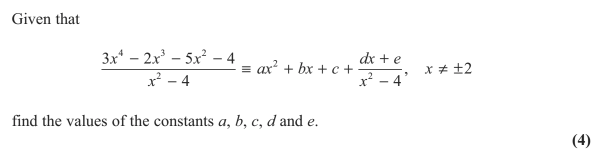 1.6 Class question
1.6 Question for you
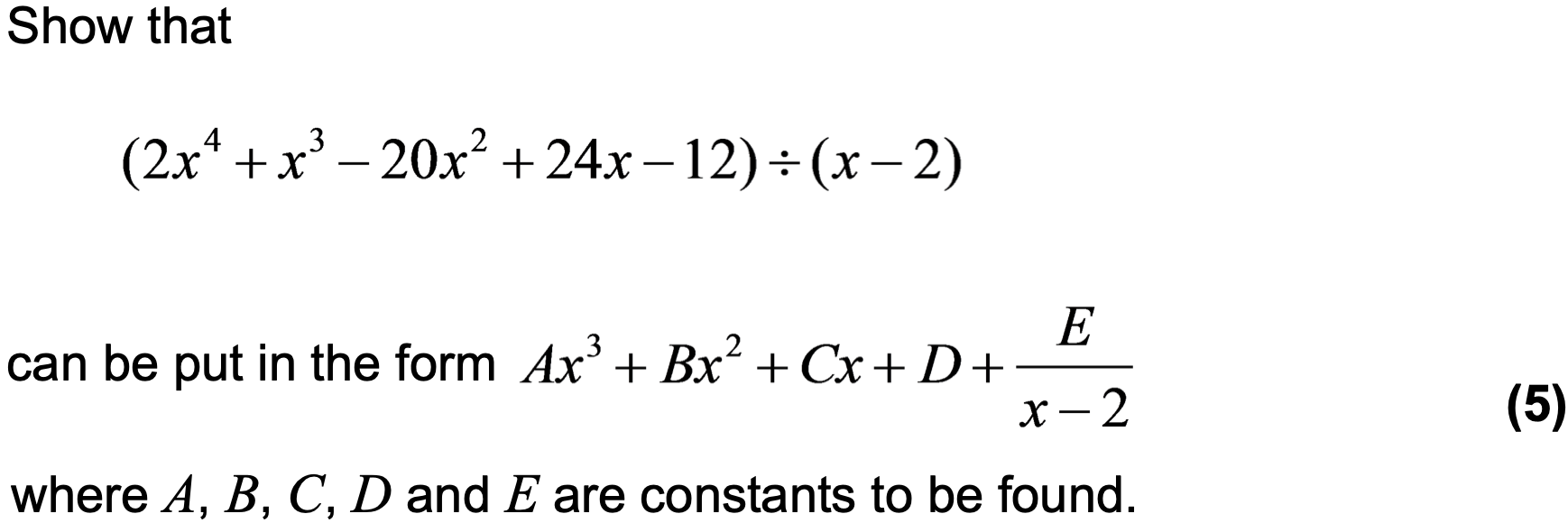 Exercise 1F page 16 and 17
1.7 Improper partial fractions
1.7 class question
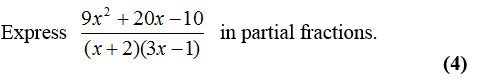 Exercise 1G page 18